Майстер-клас
Методи комп’ютерного моделювання фізичних процесів як засіб розвитку ключових компетентностей здобувачів освіти
Підготував вчитель 
фізики та інформатики Боднар Н.І.
План
Деякі аспекти комп’ютерного моделювання як засобу розвитку ключових компетентностей	
Моделювання механічних явищ за допомогою додатку Algodoo	
Можливості та способи застосування додатку Powder для моделювання теплових явищ
Тренінг з комп’ютерного моделювання
Ключові компетентності
1. Спілкування державною (і рідною у разі відмінності) мовами;
2. Спілкування іноземними мовами;
3. Математична грамотність;
4. Компетентності в природничих науках і технологіях; 
5. Інформаційно-цифрова компетентність;
6. Уміння навчатися впродовж життя;
7. Соціальні і громадянські компетентності; 
8. Підприємливість; 
9. Загальнокультурна грамотність; 
10. Екологічна грамотність і здоровий спосіб життя.
Модель
«Модель – це мисленнєво уявлена або матеріально реалізована система, яка, відображаючи або відтворюючи об’єкт дослідження, здатна замінювати його так, що її вивчення дає нам нову інформацію про цей об’єкт»
В. Штофф
Комп’ютерна модель
Комп’ютерна модель – це модель, реалізована за допомогою програмного середовища.
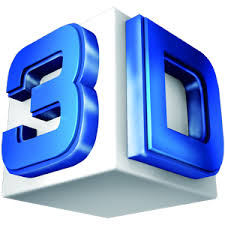 3-D моделювання
3D Engineering Animations
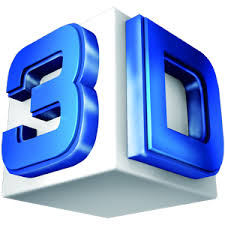 3-D моделювання
3D Engineering Animations
Процес моделювання
Додаток Algodoo
це унікальне 2D-симуляційне середовище для створення інтерактивних сцен з механіки, оптики та навіть молекулярної фізики
Додаток Algodoo
Карти моделювання
Додаток Powder
Порошкоподібна іграшка- це вільна фізична пісочниця, яка імітує тиск і швидкість повітря, тепло, гравітацію і незліченну кількість взаємодій між різними речовинами
Додаток Powder
Ядерний реактор РБМК-1000
Додаток Powder
Ядерна боєголовка
Додаток Powder
Ядерний вибух в умовах невагомості
Висновки
Використання можливостей динамічного комп’ютерного моделювання на уроках фізики відкриває перед вчителем та учнями абсолютно унікальні можливості в дослідженні явищ природи.
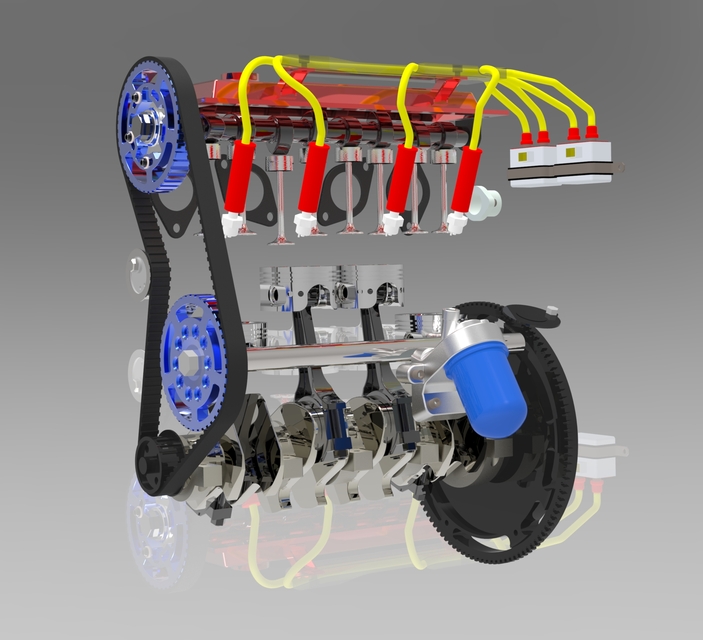 Висновки
Процес моделювання захоплює, допомагає робити аналіз та підбивати підсумки експериментів.
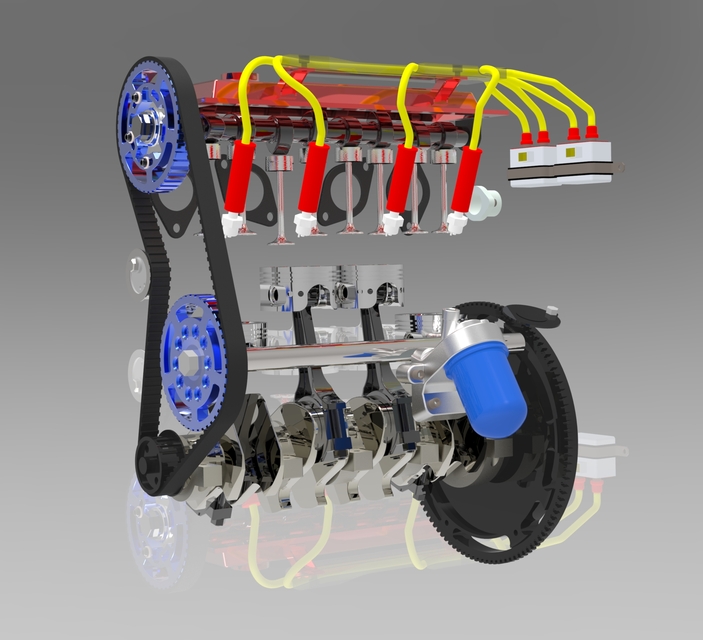 Висновки
Комп’ютерне моделювання не розв’яже всіх проблем вивчення курсу фізики у школі, але воно здатне підвищити зацікавленість учнів, розвинути в них навички логічного та технічного мислення.
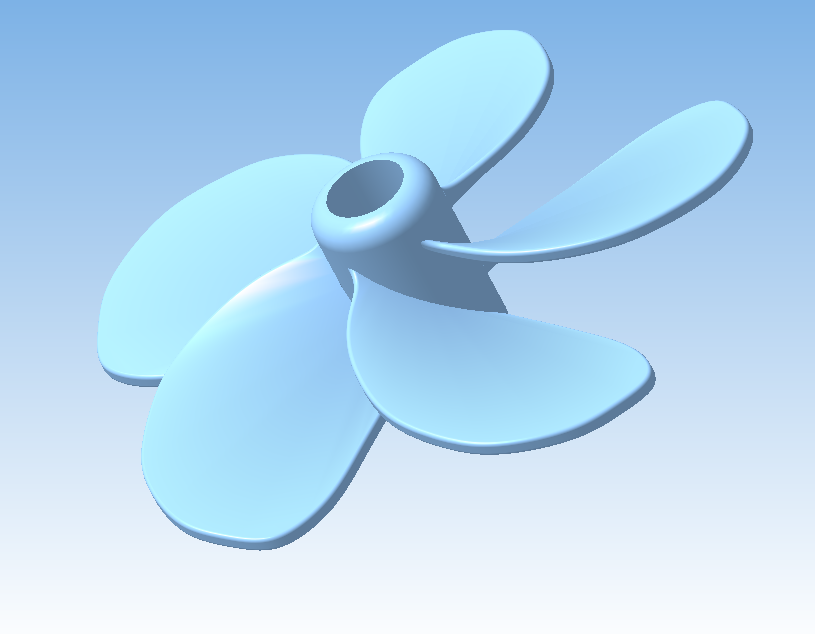 Висновки
Тренінг
Теми для моделювання
Дослідження рівноприскореного руху.
Рух тіл під дією сили тяжіння.
Коливальний рух.
Явище інерції. Інертність.
Сила пружності. Закон Гука.
Вага тіла. Невагомість.
Сполучені посудини (водонапірна башта, шлюзи).
Прості механізми. 
Відбивання світла.  Плоске і сферичні дзеркала.
Дисперсія світла. Розкладання білого світла на кольори.
Лінзи. Оптичні властивості збиральних лінз.
Дякую за увагу!!!